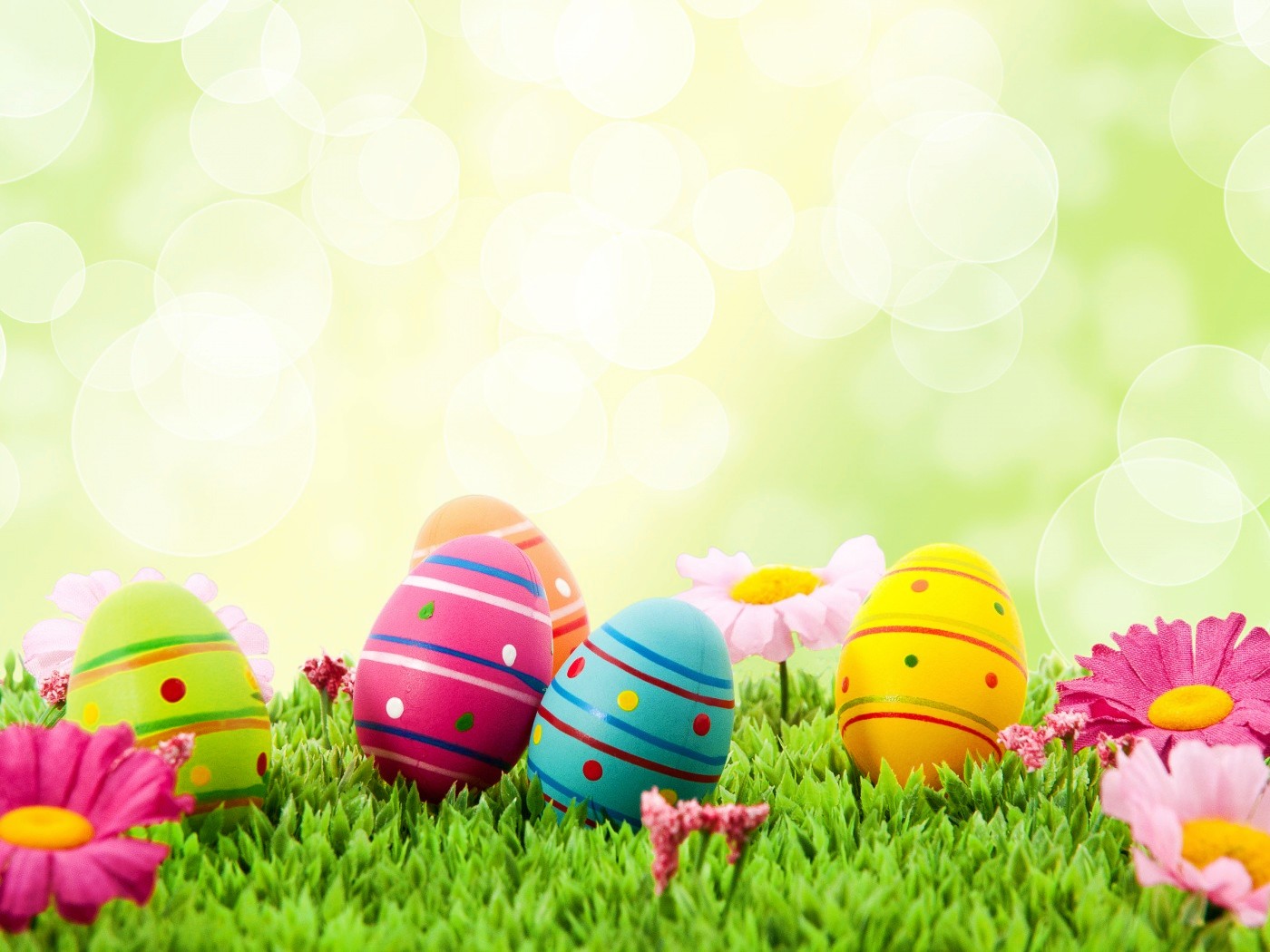 Проект в средней группе
              « Светлая Пасха»
Подготовили и провели воспитатели                                                            МБДОУ «Белоярский детский сад»                                                             Курячих елена Николаевна       и                                                               Ковалева Анна Вячеславовна
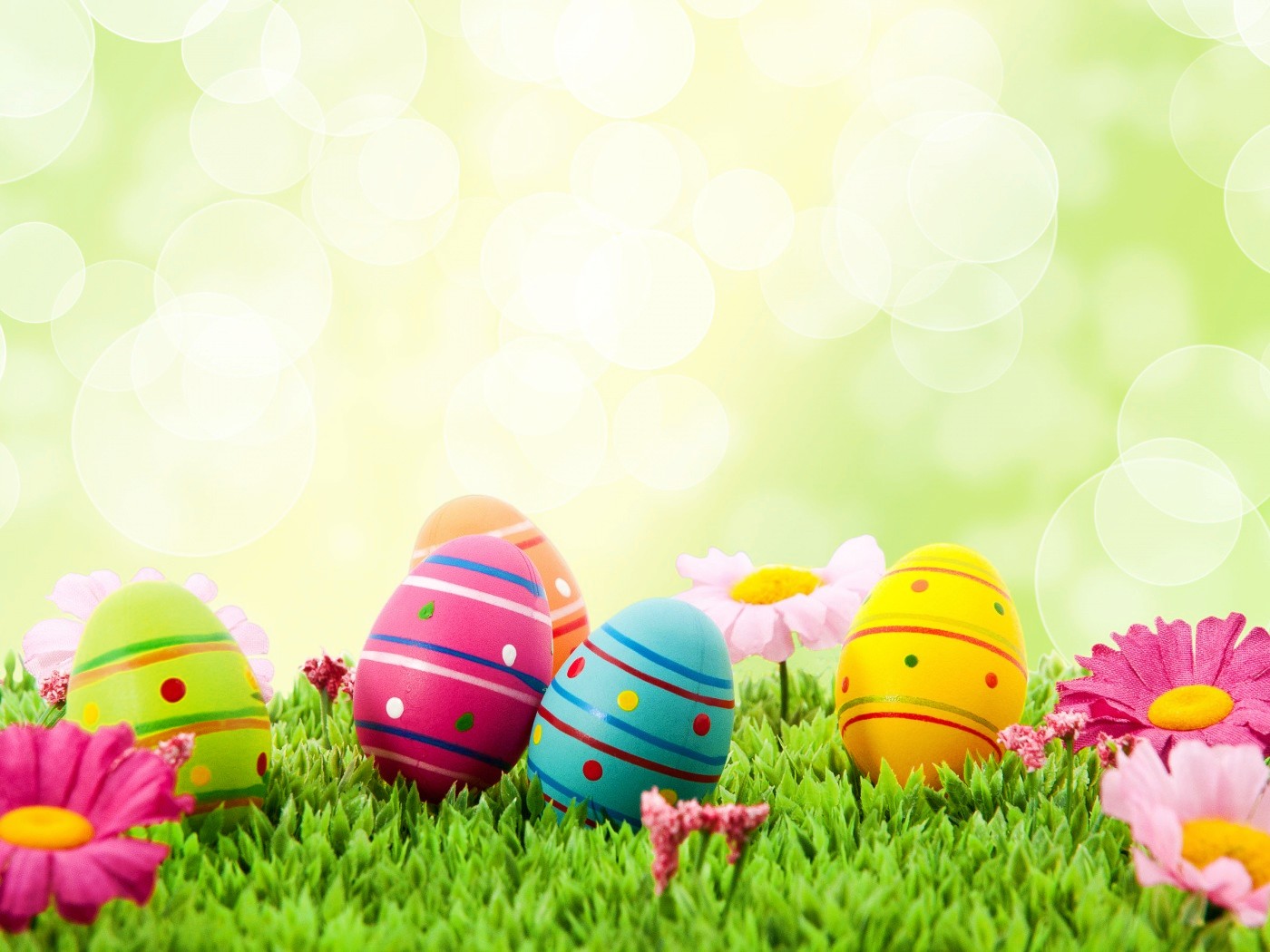 Актуальность.Мы отмечаем много замечательных православных праздников. Но именно Пасха считается самым главным из них. Этот светлый и добрый весенний праздник приносит нам веру, надежду и, конечно, любовь. А как же рассказать ребёнку о пасхе? Церковь - деликатная тема. Есть родители верующие, есть- неверующие, но те и другие в какой-то мере отмечают этот праздник. Именно в нём заключается основной смысл православной веры – сам Бог стал человеком, умер за наше счастье и, воскреснув, избавил людей от власти смерти и греха. Именно поэтому в пасхальный день все люди говорят: «Христос Воскрес!» - и отвечают: «Воистину воскрес!»
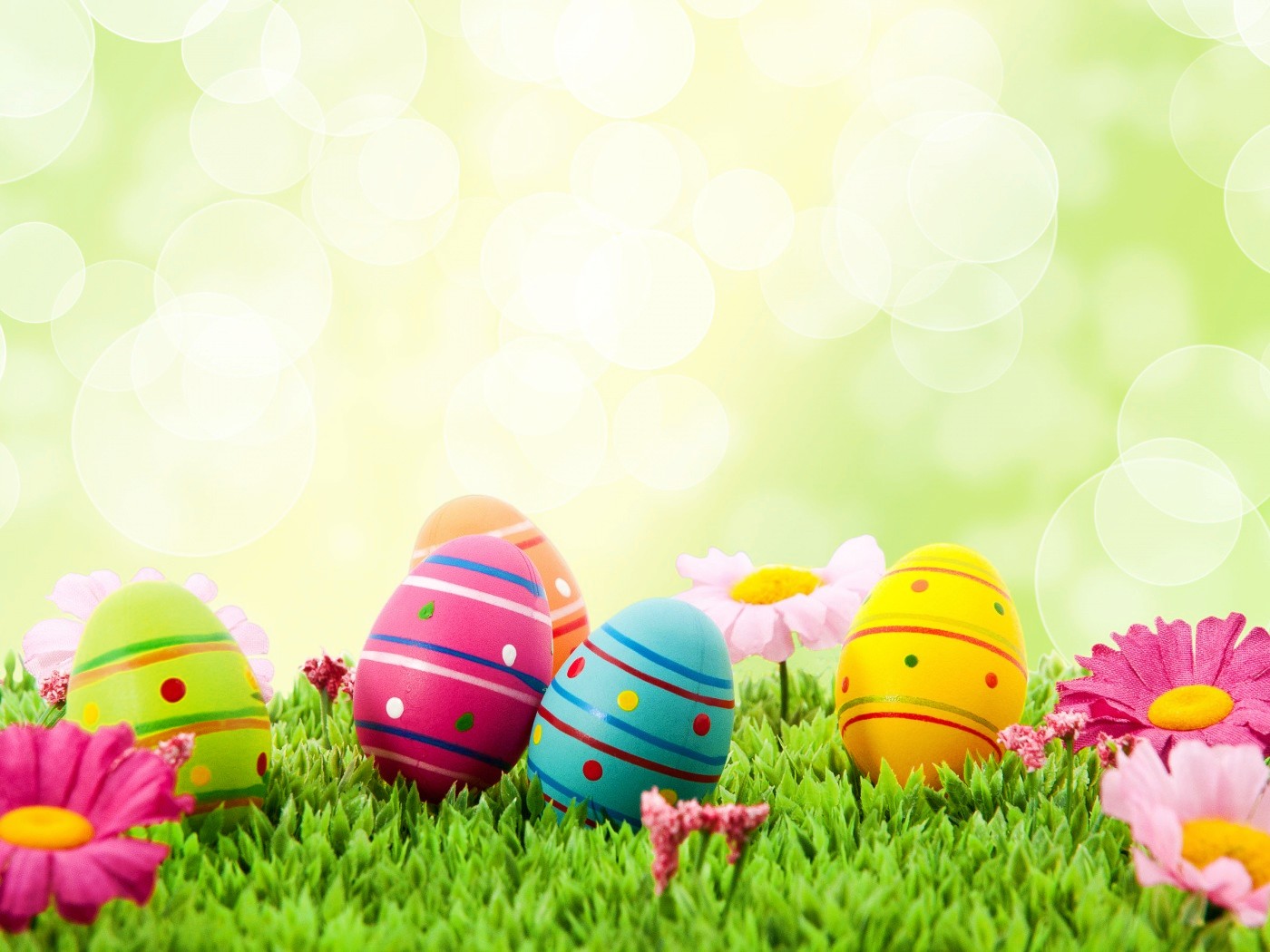 Проблема.Как познакомить детей с празднованием православных праздников?Цель:Приобщить дошкольников к традициям празднования народных православных праздников на примере праздника Пасхи.Задачи:Познакомить с праздником Пасхи, историей, традициями и обычаями;развивать;Прививать любовь к традиционным праздникам;Воспитывать интерес к историческому прошлому своего народа, желание и умение применять полученные знания в продуктивном творчестве.
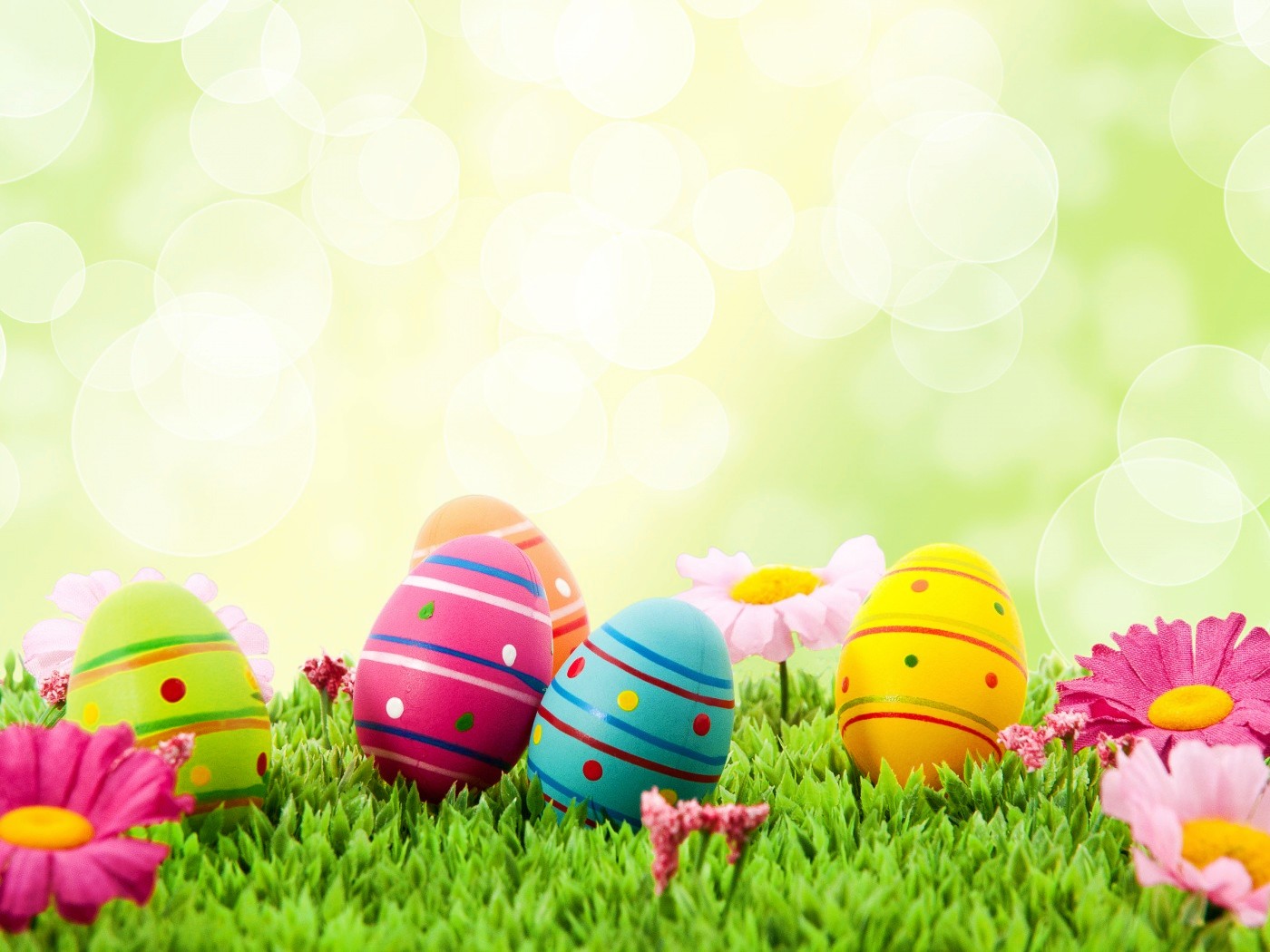 Планируемый результат:Знание детьми информации о празднике светлой Пасхи, о его возникновении.Понимание детьми значимости праздника, обычаев и традиций, для верующих людей.Умение организовывать пасхальные игры, русские народные игры, на основе имеющихся знаний.Проявление интереса к истории христианского праздника Пасхи.Вид проекта: познавательно - творческий.Срок реализации: краткосрочный  с 26.03.18. по 9.04.18.Состав участников: дети –родители - воспитатели.
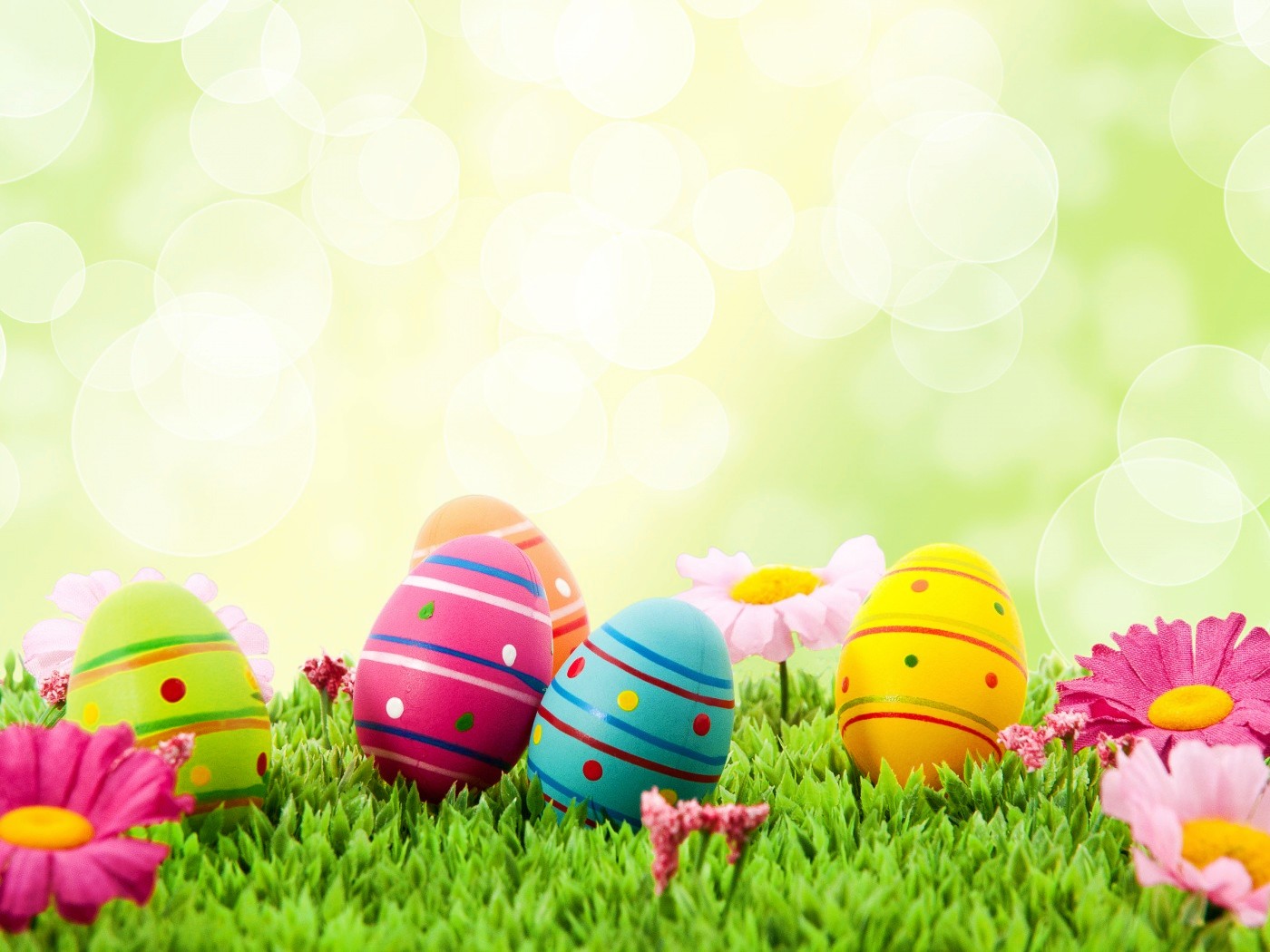 Разработка проекта. Донести до участников проекта важность данной темы.Создать развивающую среду: подобрать материалы, игрушки, атрибуты для игровой, театрализованной деятельности, игры, иллюстративный материал, художественную литературу, фольклор по данной теме.Подобрать материал для продуктивной деятельности.Составить перспективный план мероприятий.
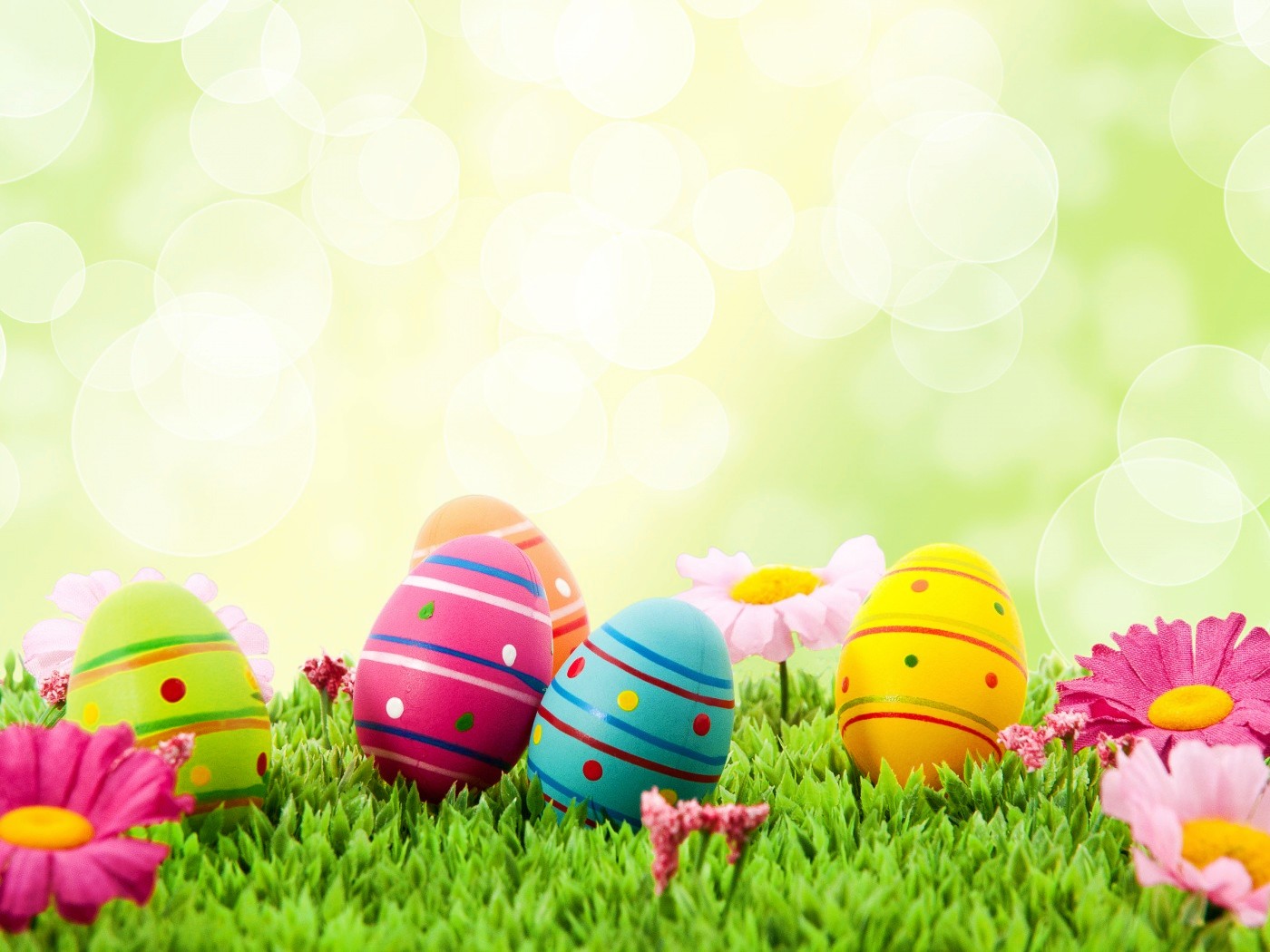 Детские творческие работы
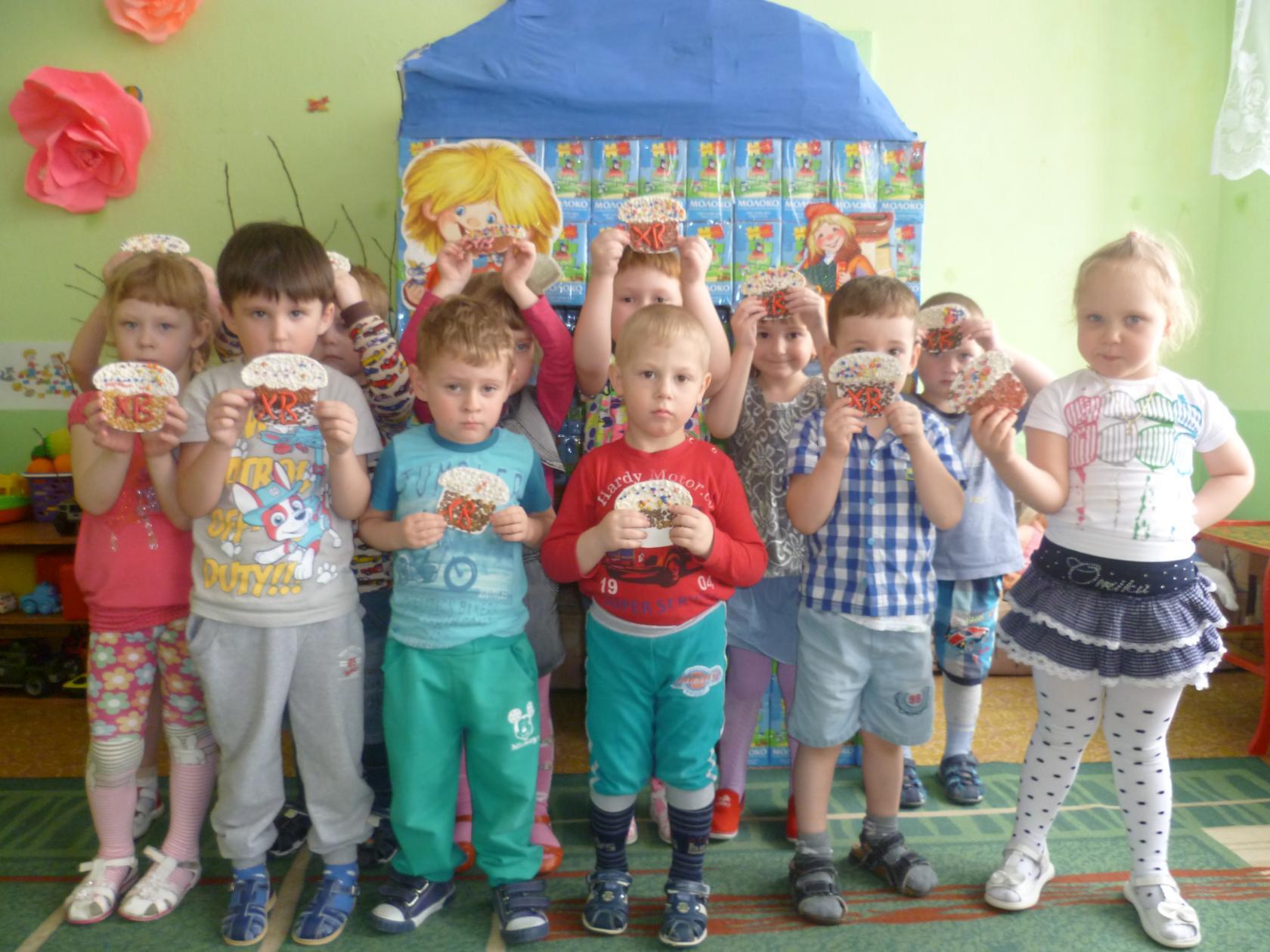 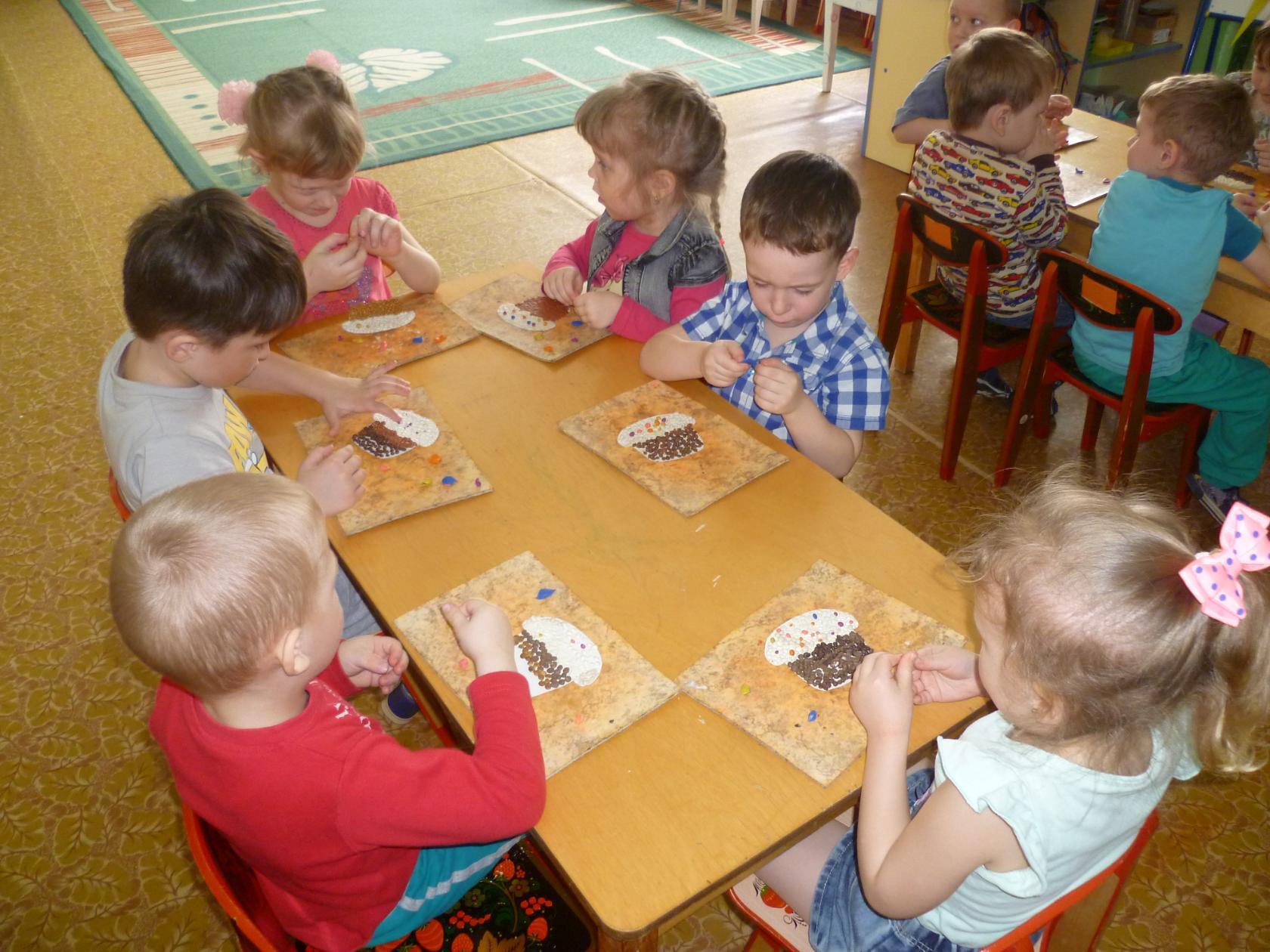 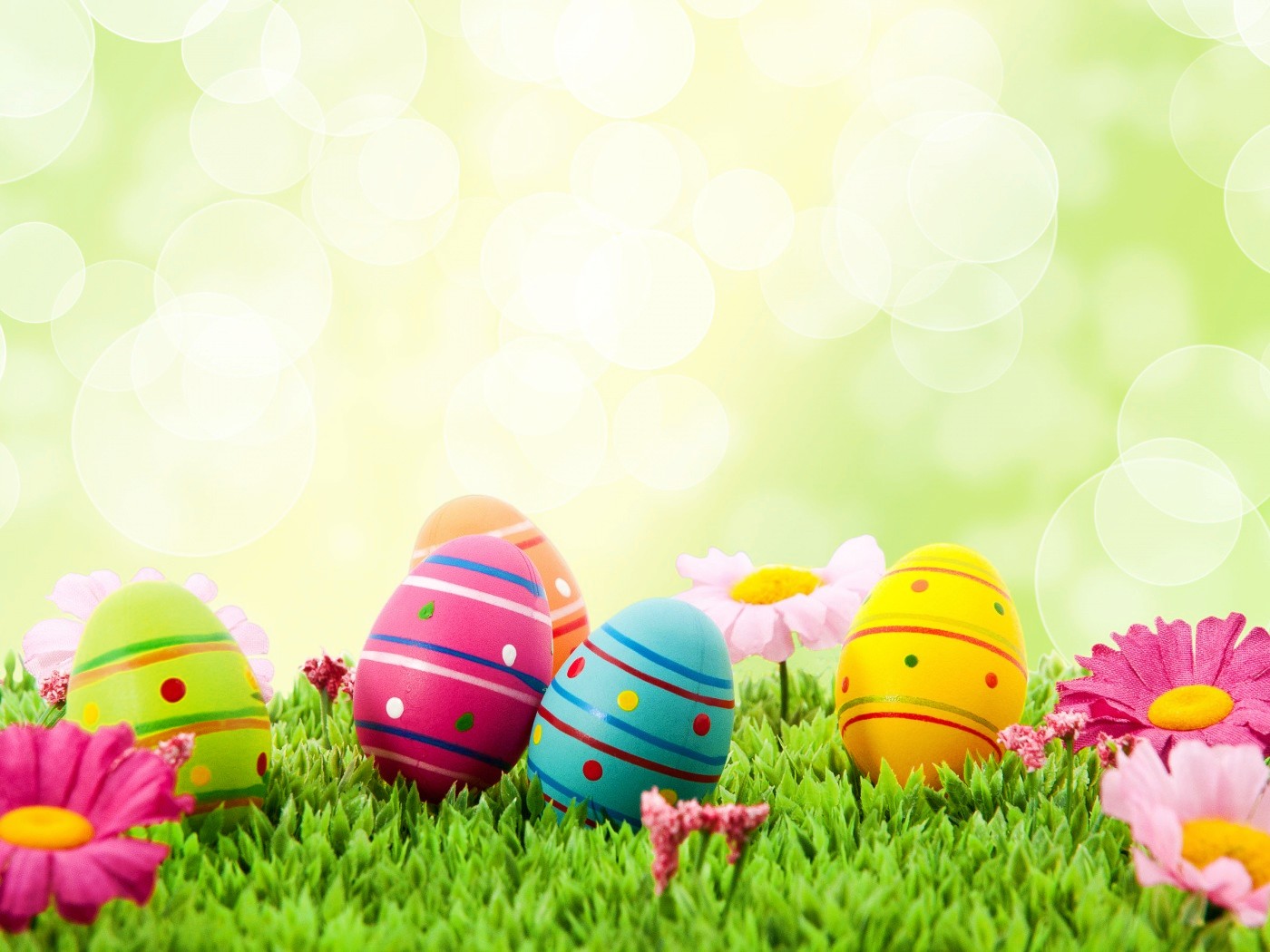 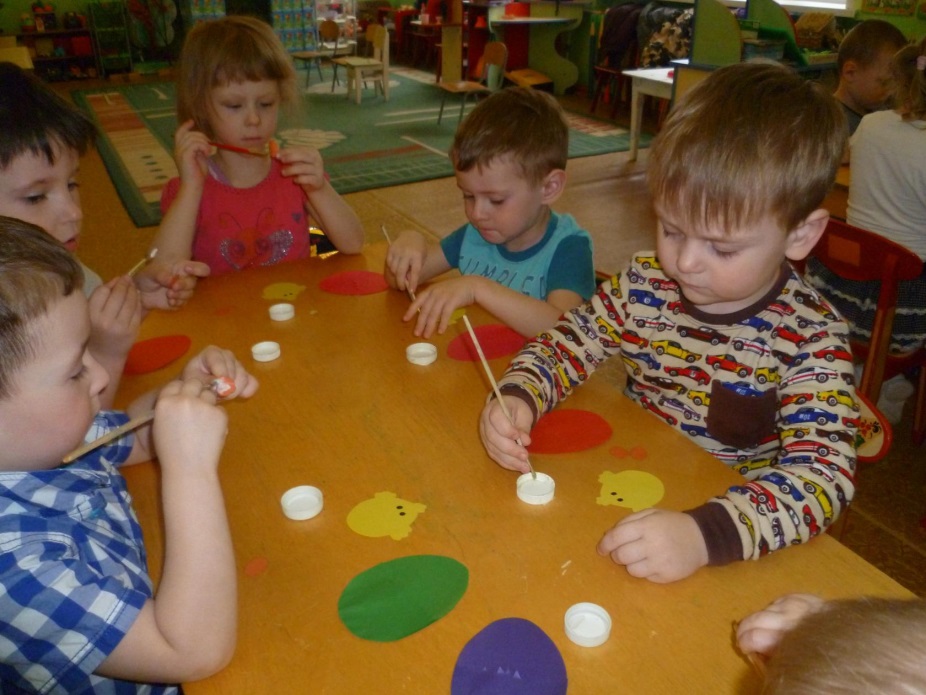 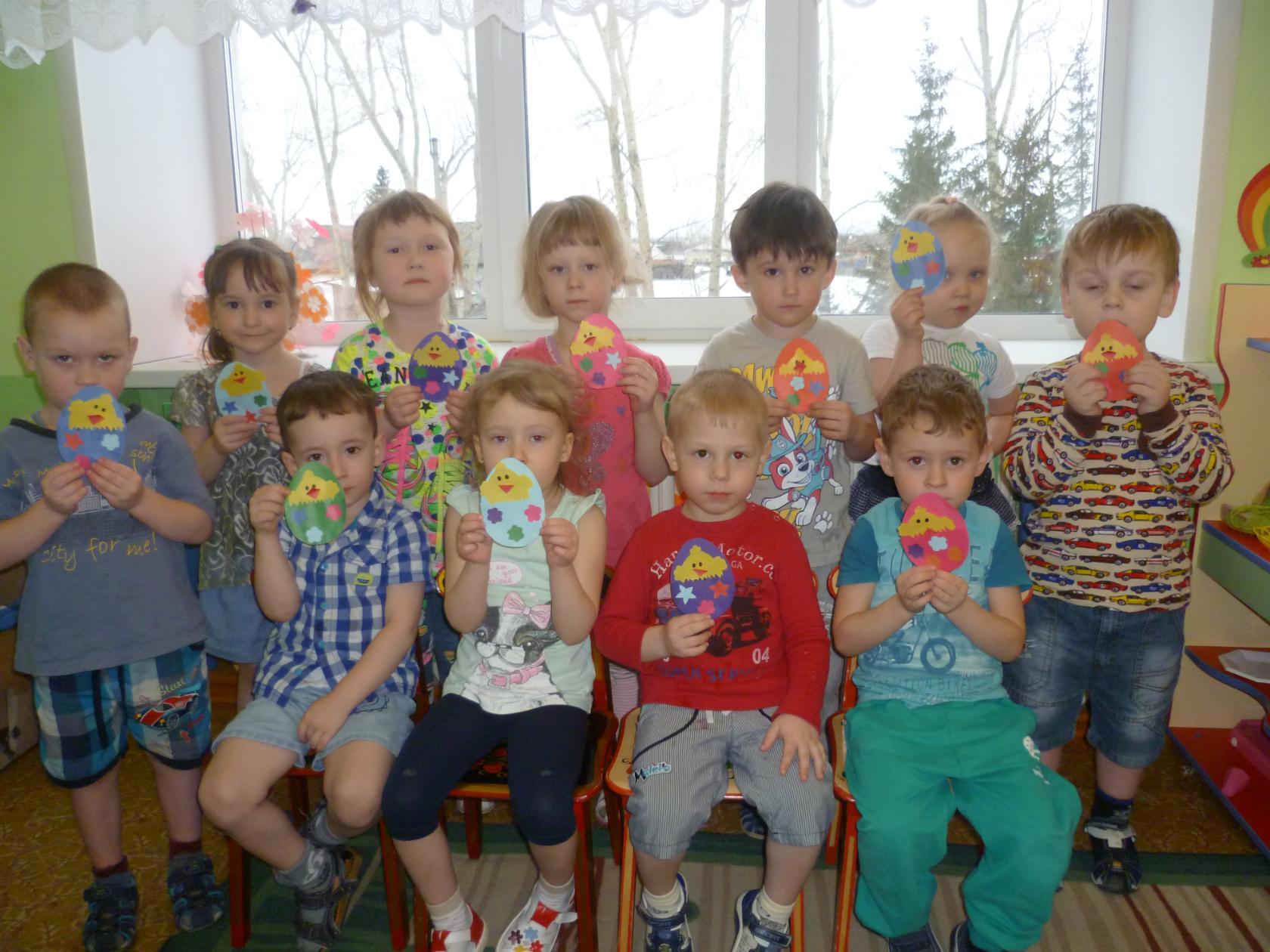 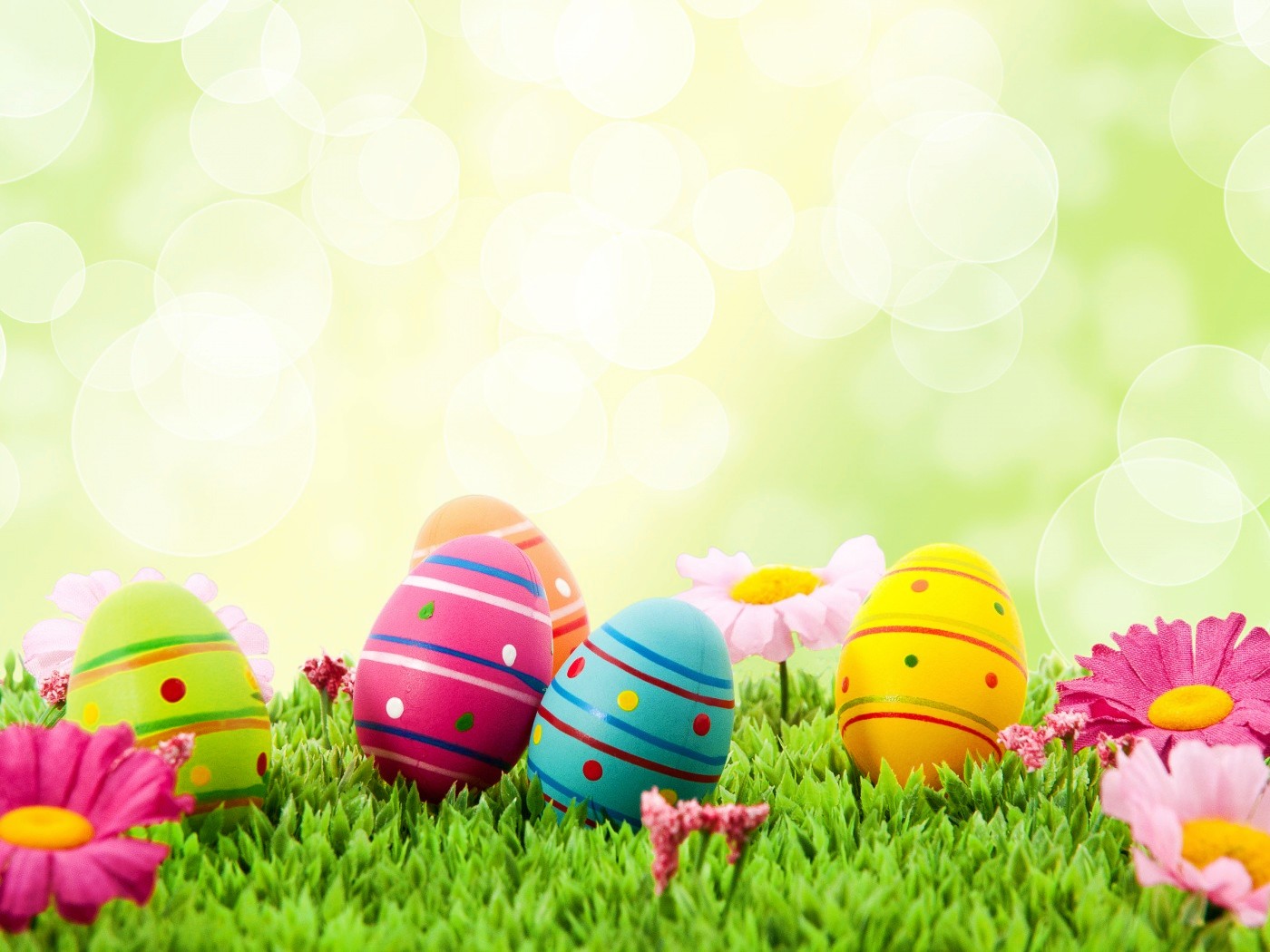 Выставка семейных поделок
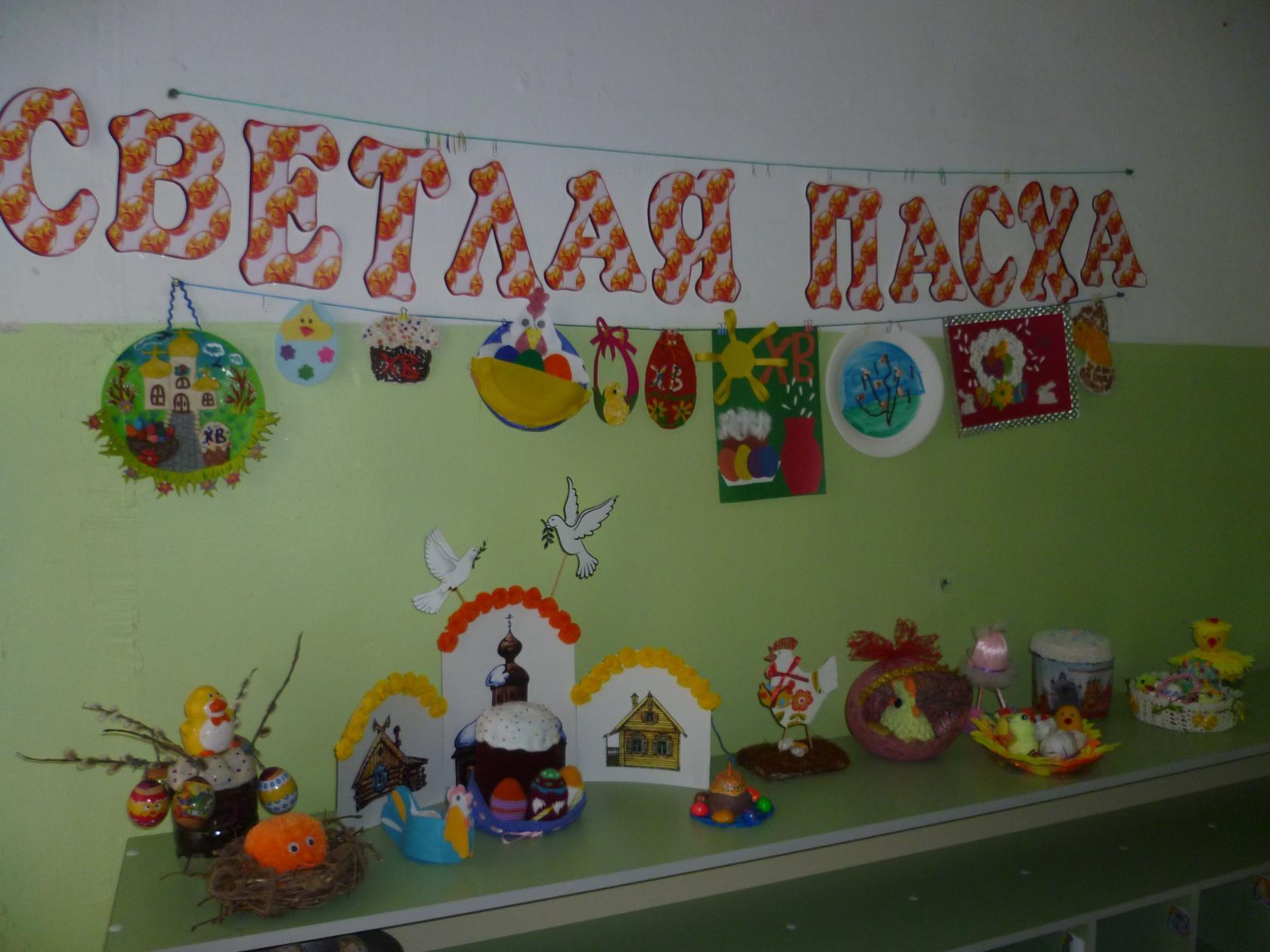 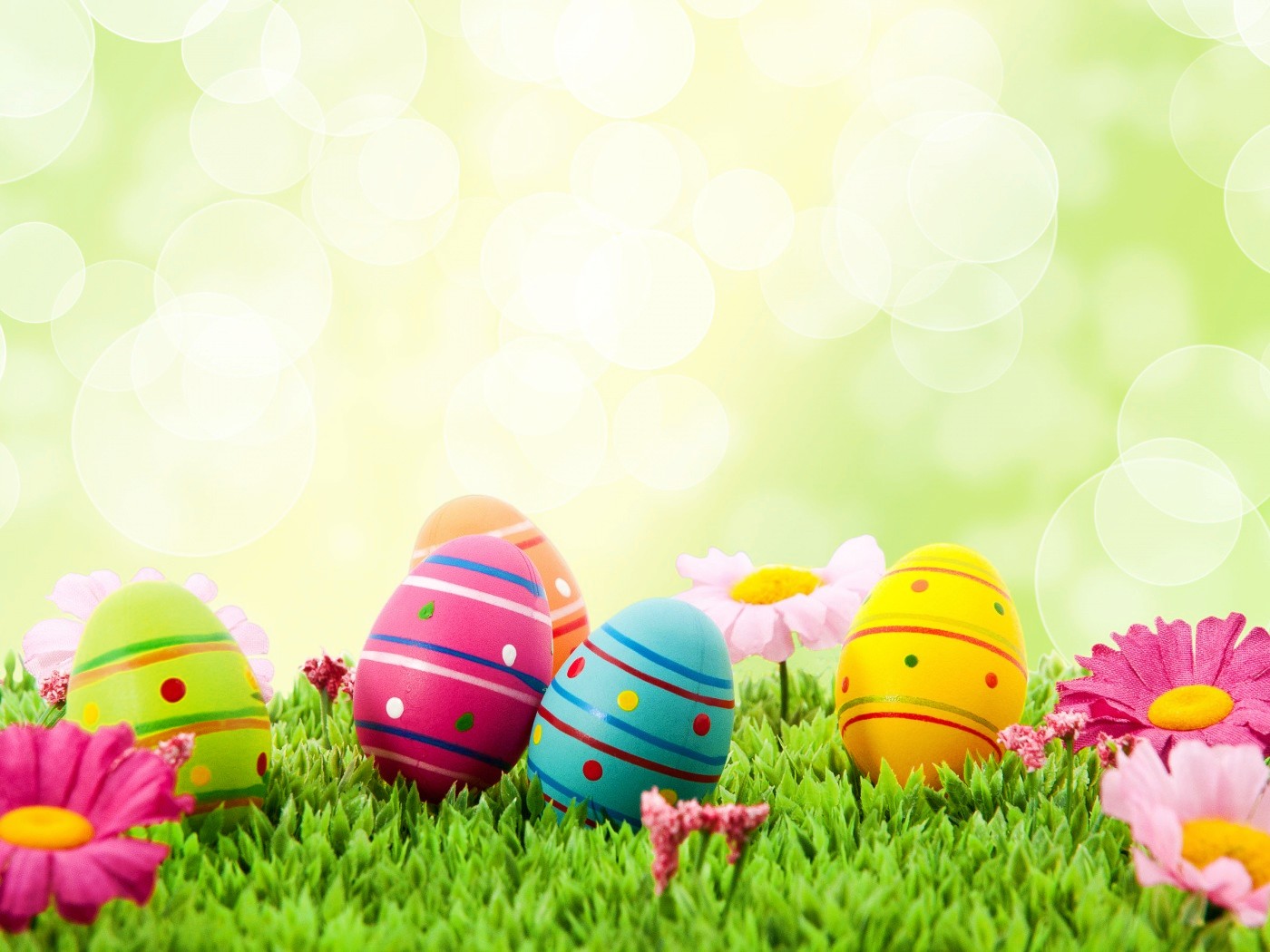 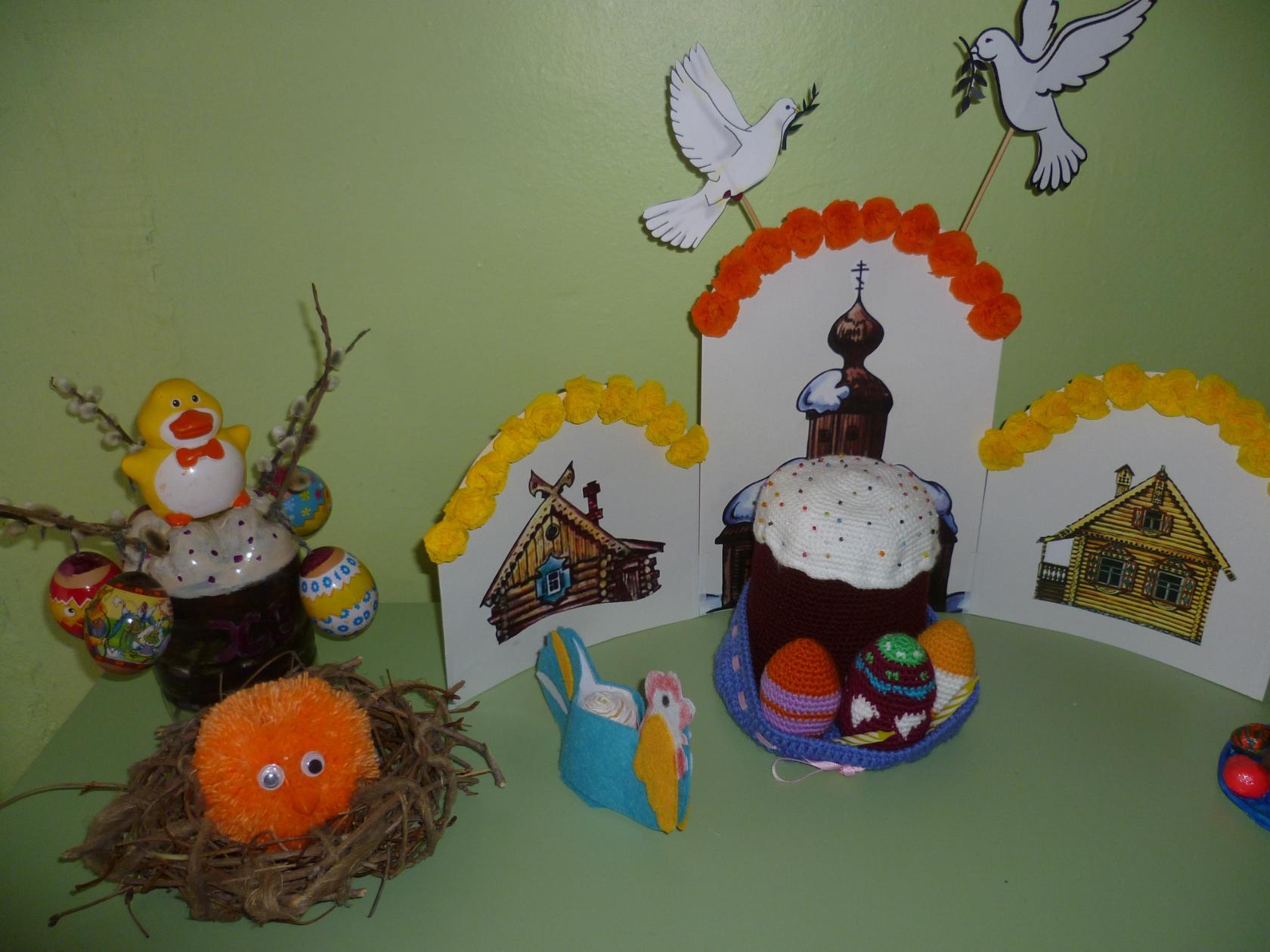 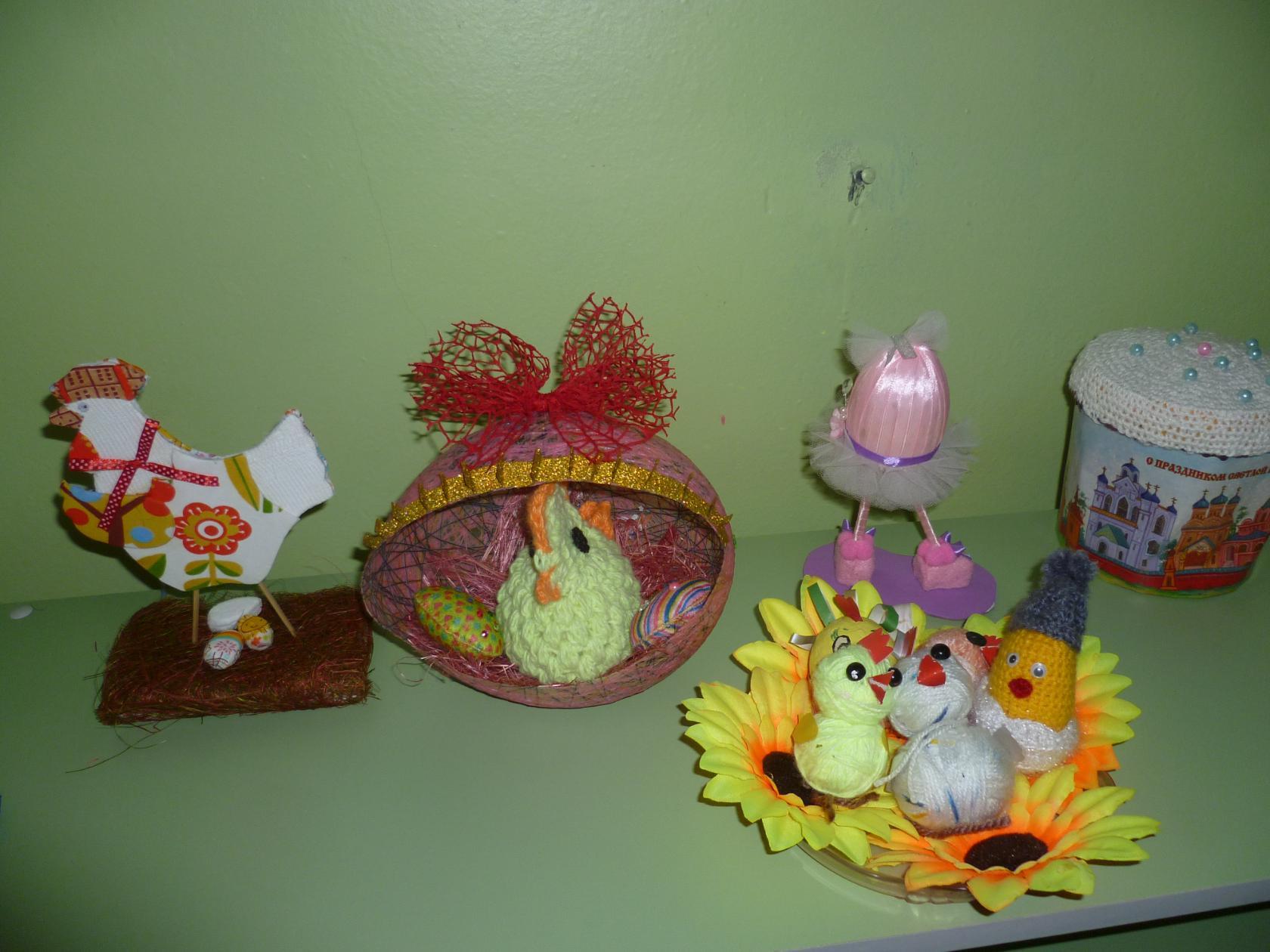 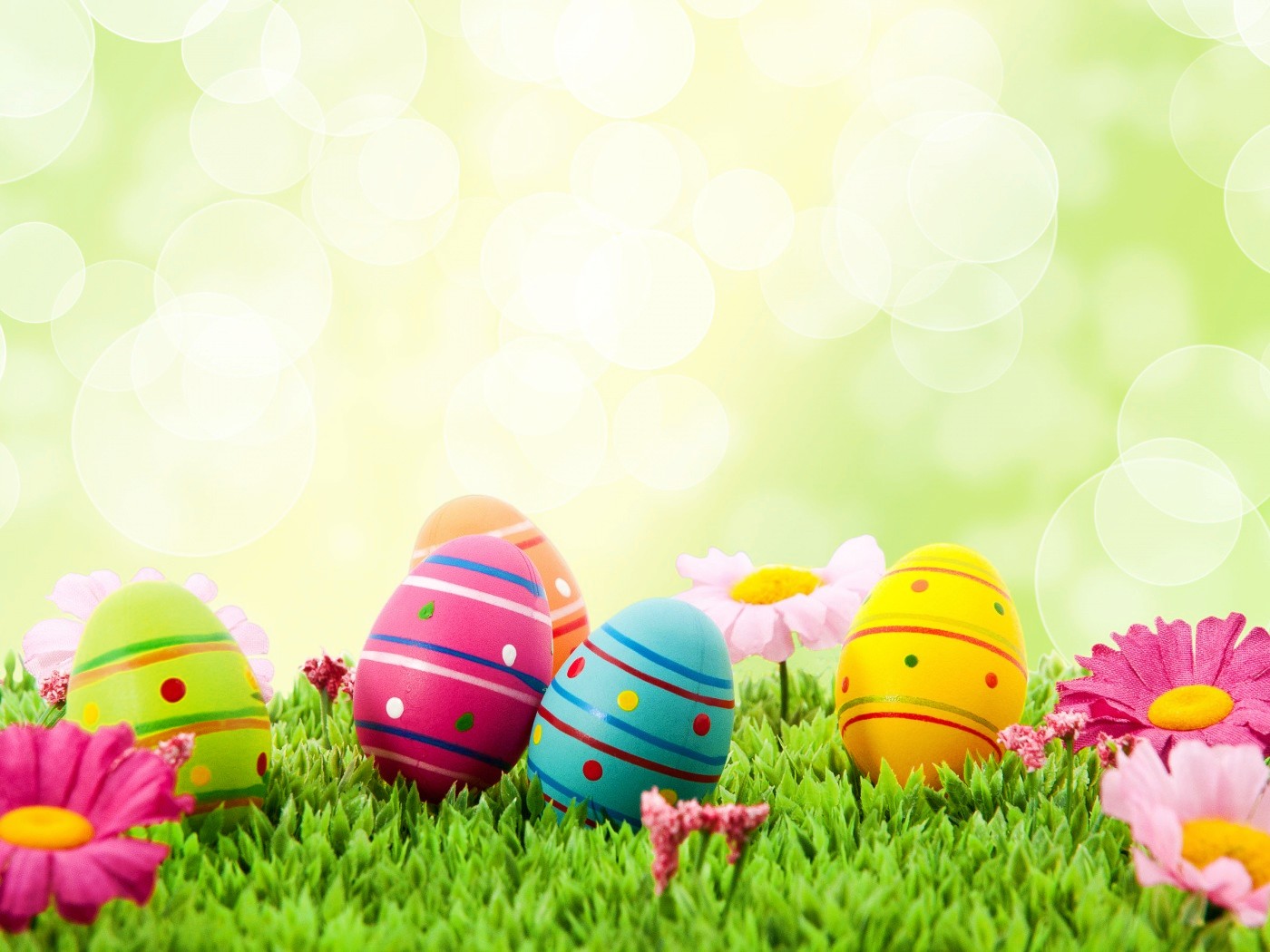 Итоговое мероприятие проекта . Праздник «Светлая Пасха»
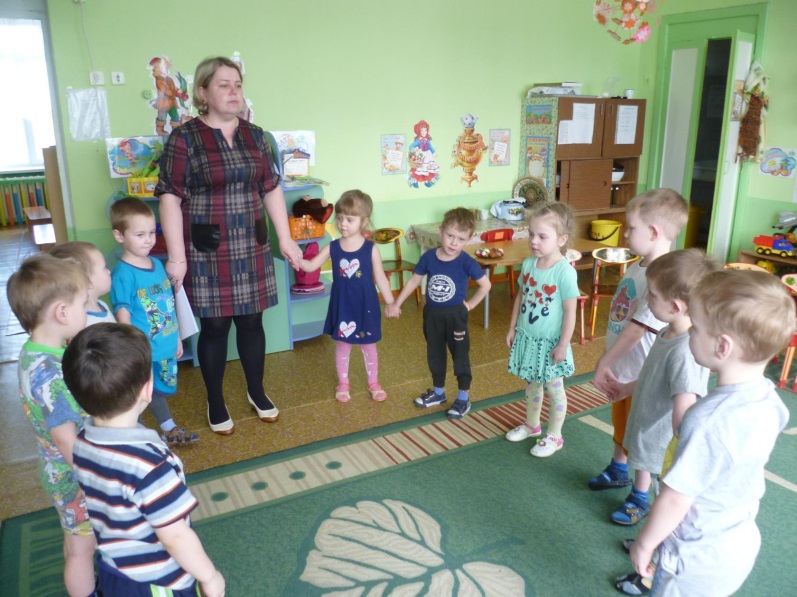 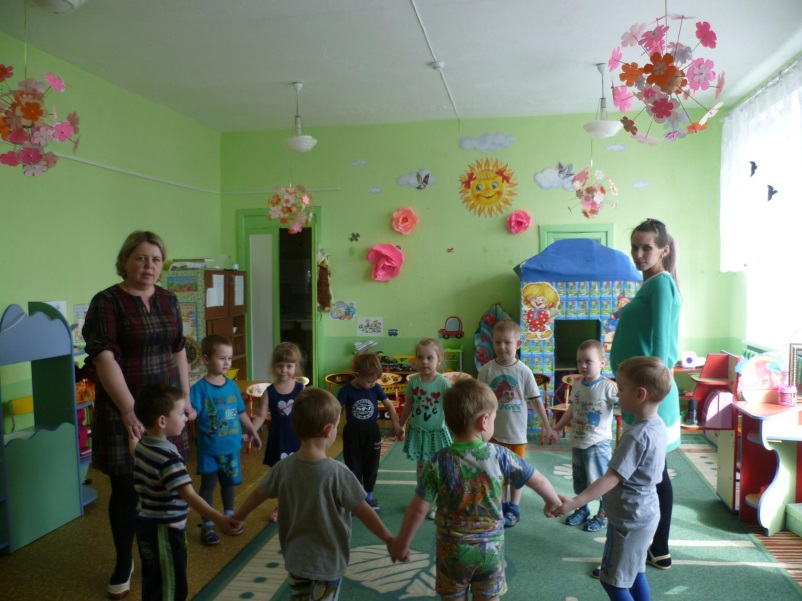 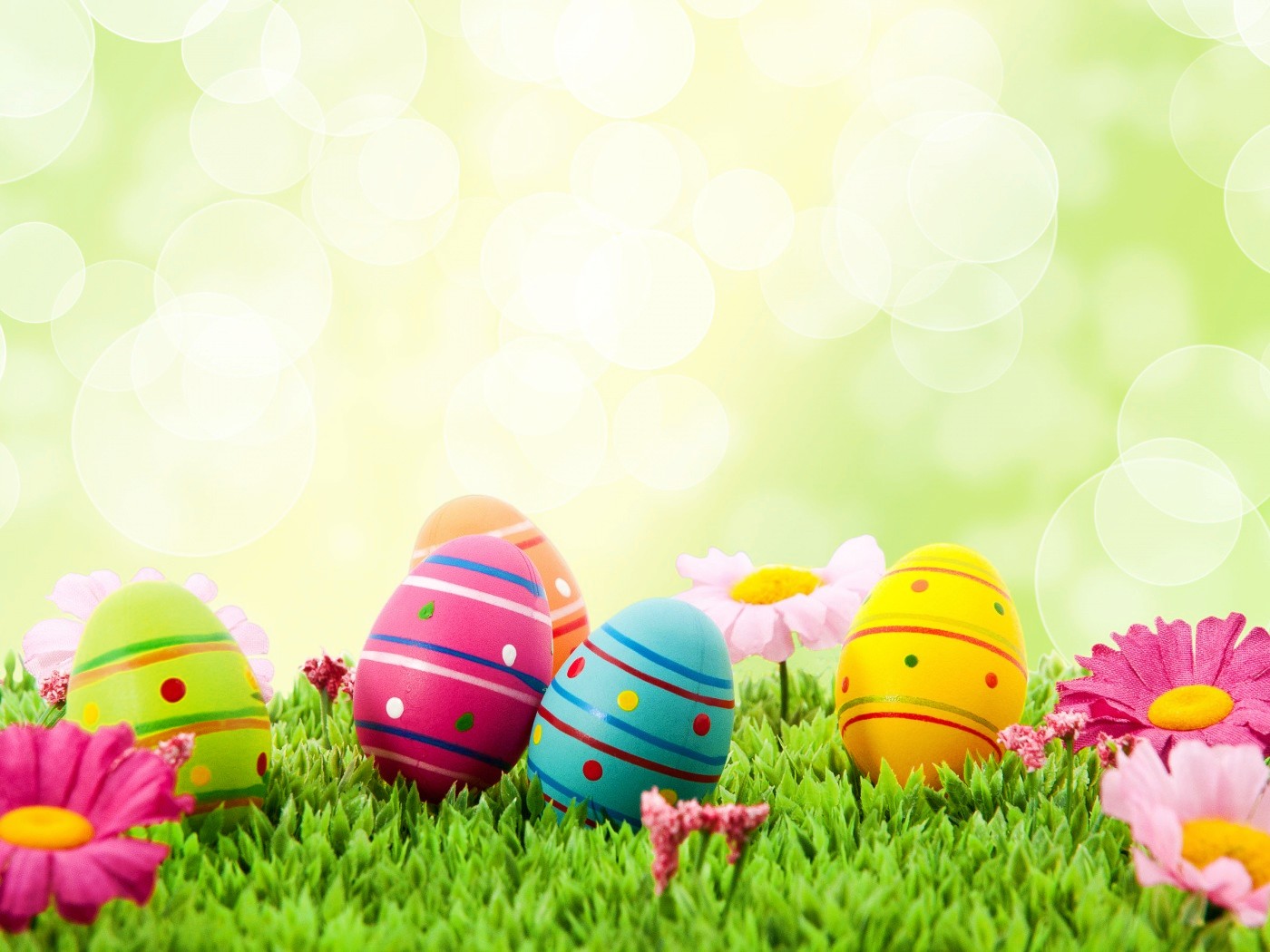 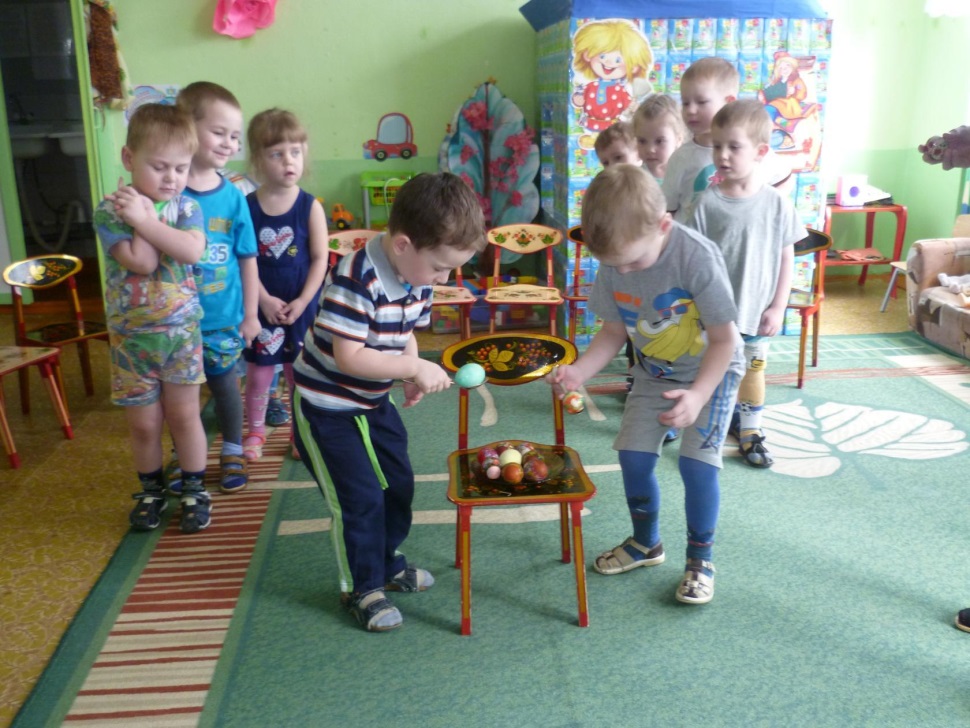 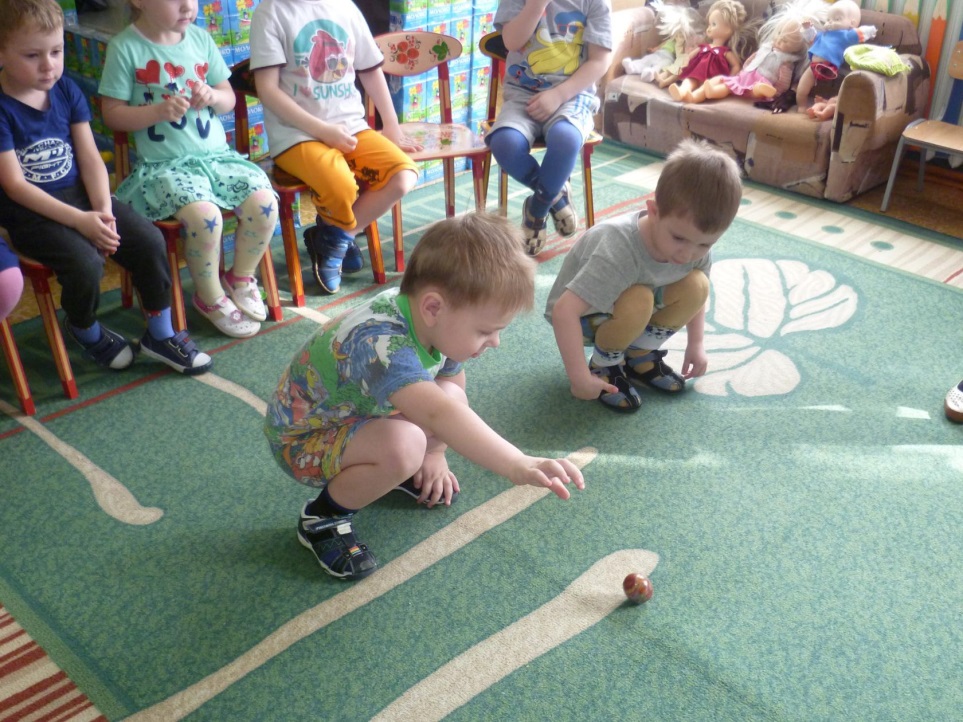 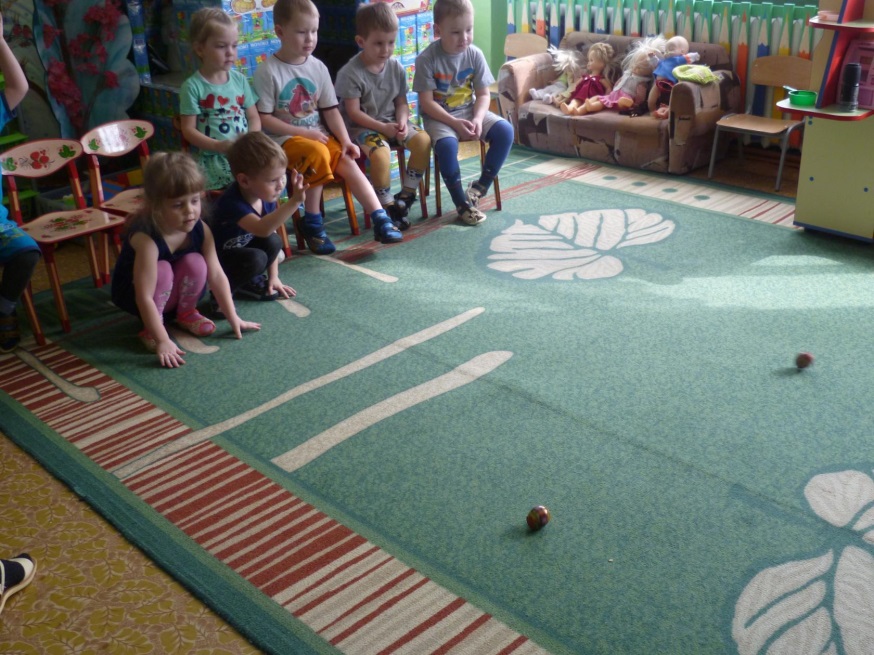 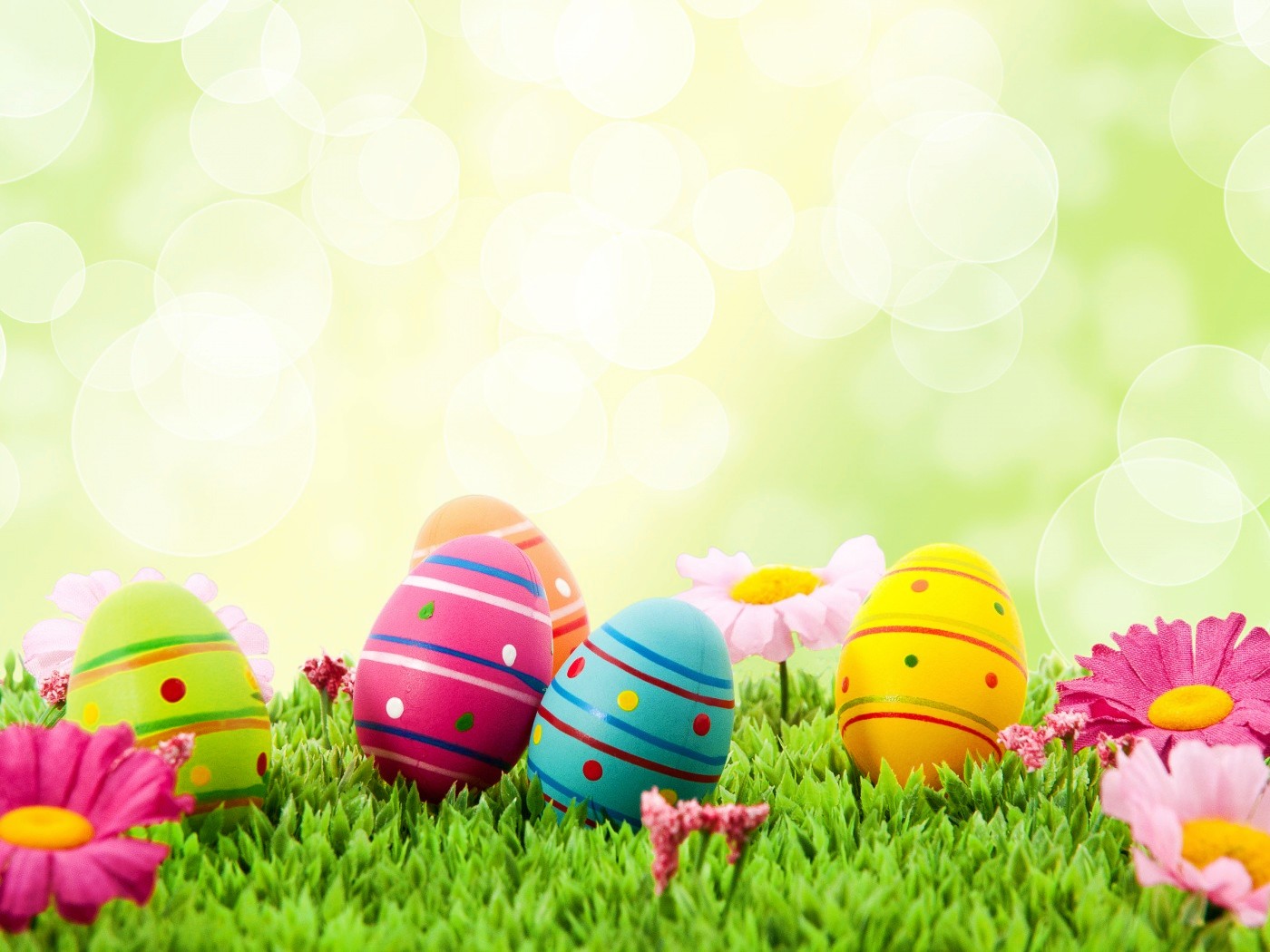 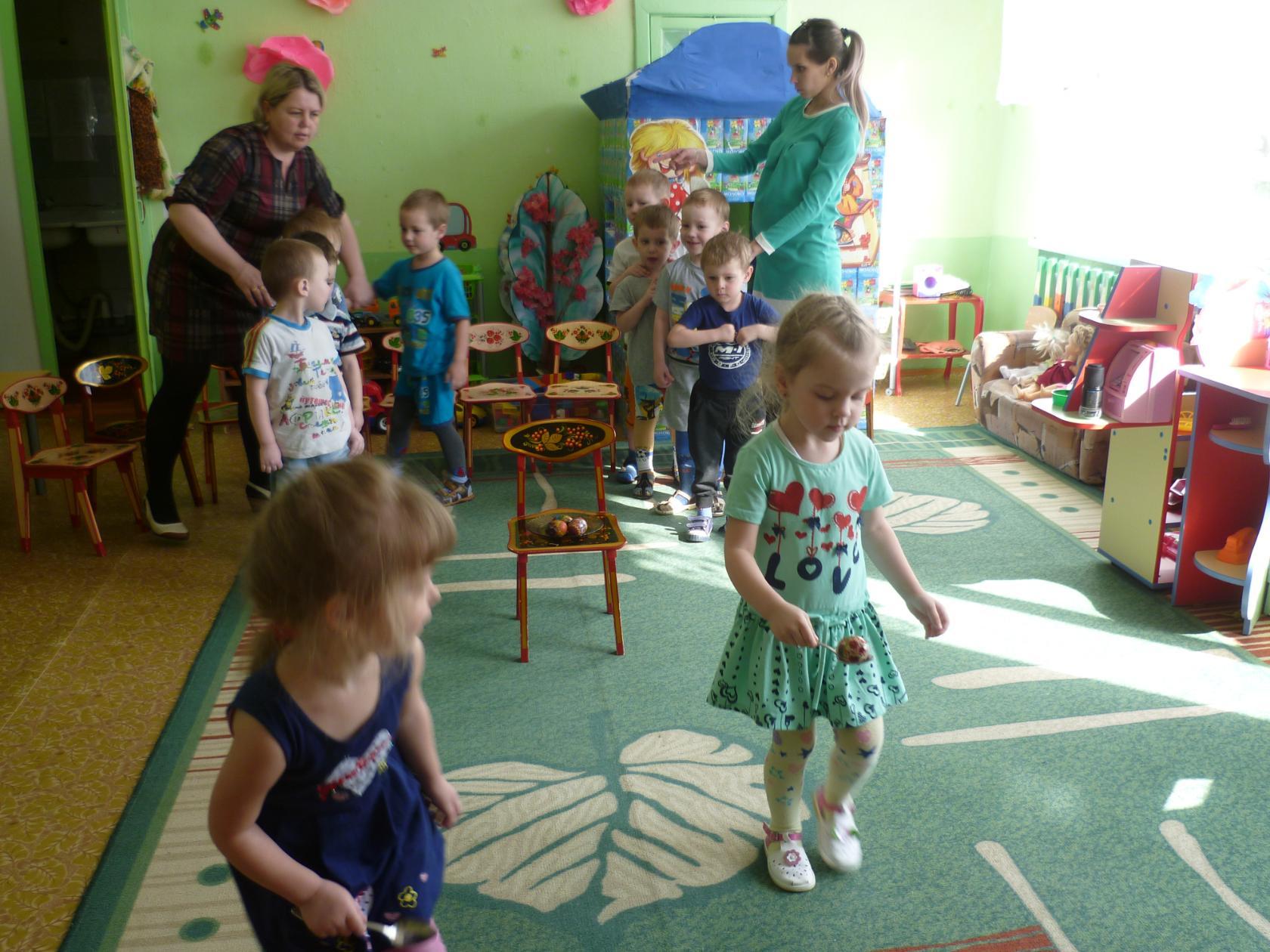 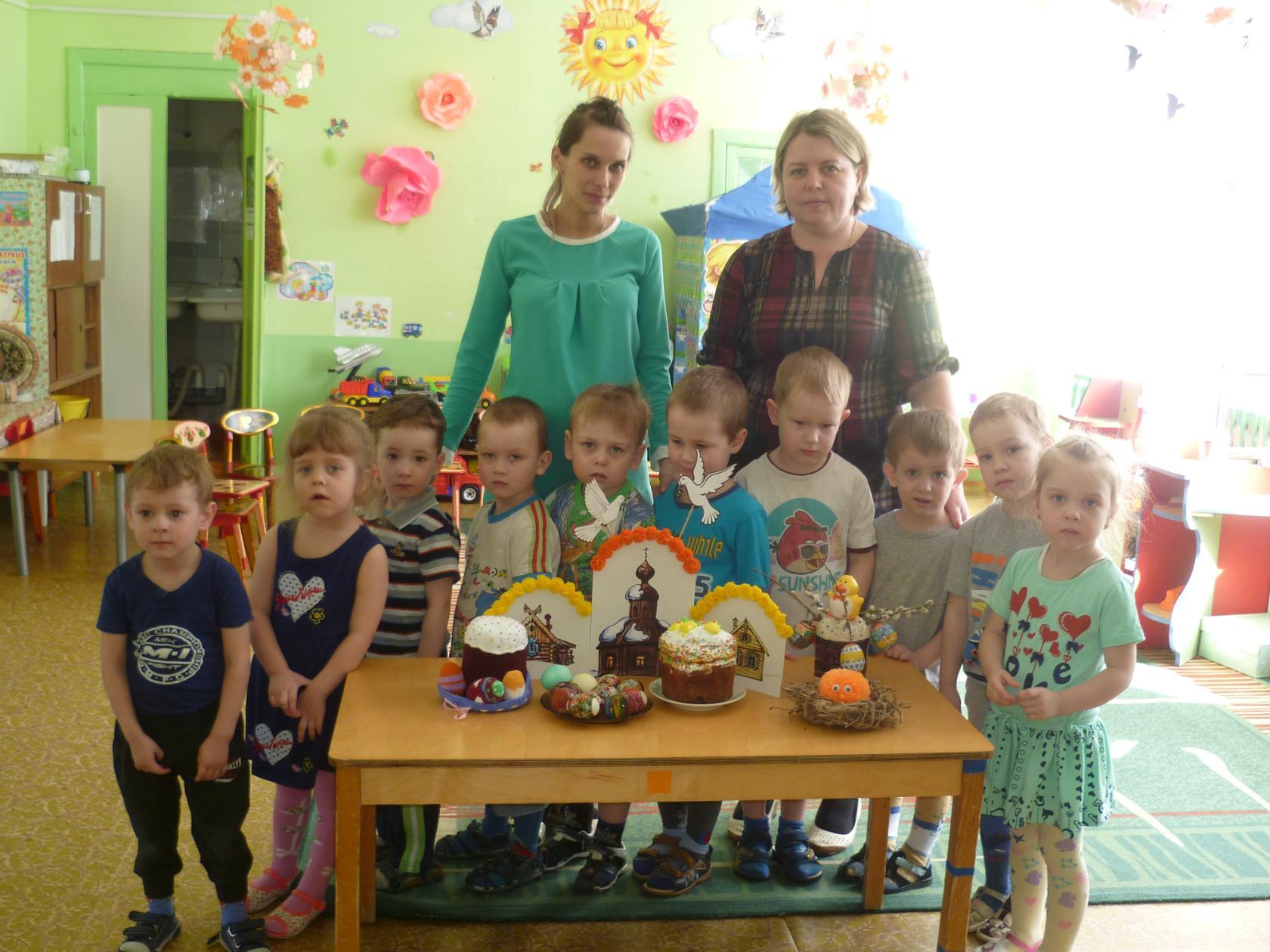 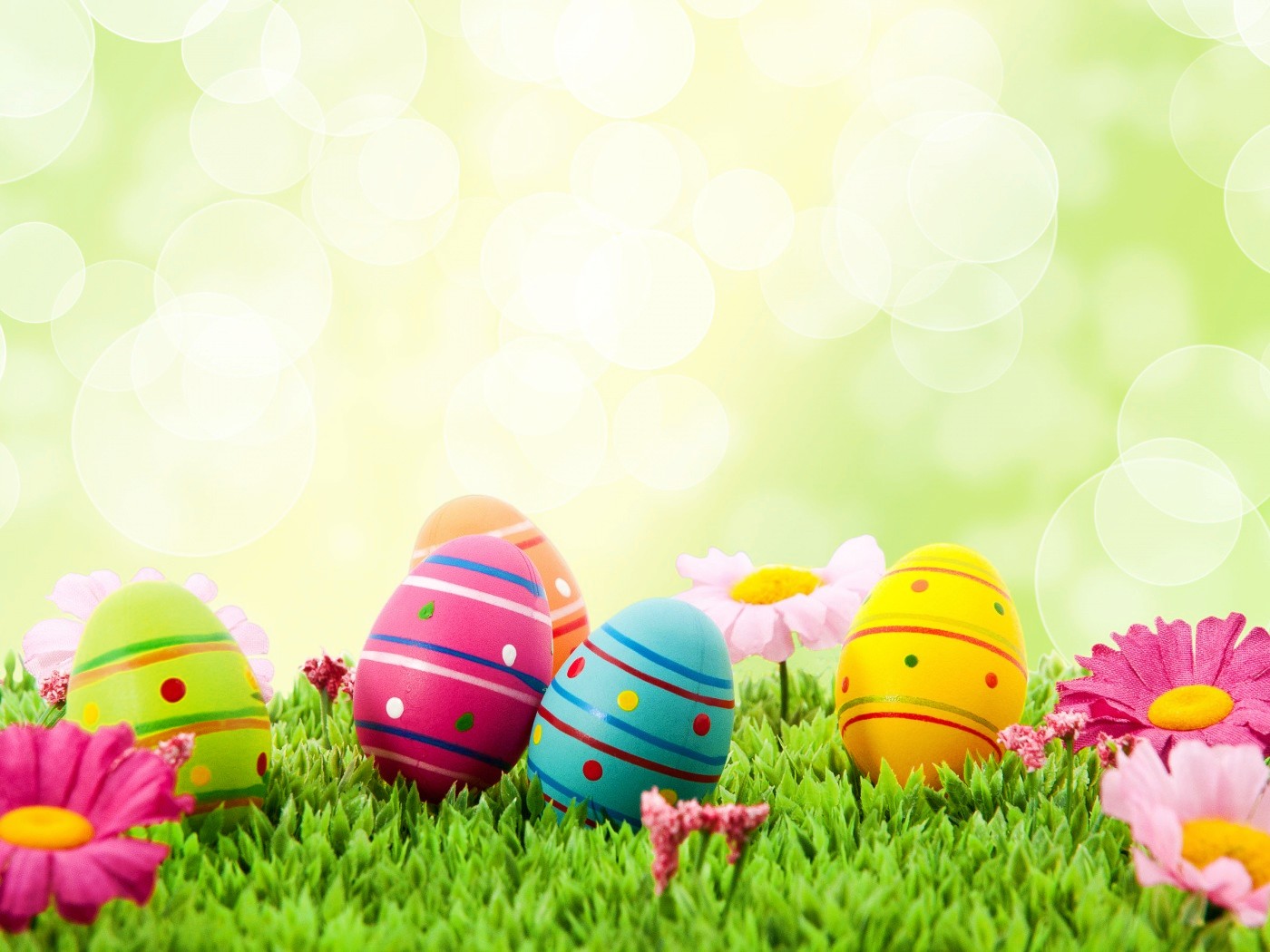 Достигнутые результаты: Мы считаем, что в результате совместной деятельности  детей, воспитателей и родителей  с поставленными задачами мы справились, а в ходе игр и развлечений получили огромный заряд новых знаний, впечатлений и эмоций. Дети и родители проявили большой интерес к изучению этой старой традиции и с большим удовольствием участвовали во всех мероприятиях, «по новому» посмотрели на этот праздник. Но самое важное, что дети стали более чуткими, внимательными. Ведь Пасха – это день всеобщего равенства, любви и милосердия. Мы желаем и Вам быть внимательными, чуткими и милосердными, послушными старшим, быть щедрыми к бедным и добрыми с братьями нашими меньшими. Пусть в ваших душах всегда царит любовь и милосердие. Христос Воскрес! (Воистину Воскрес!)
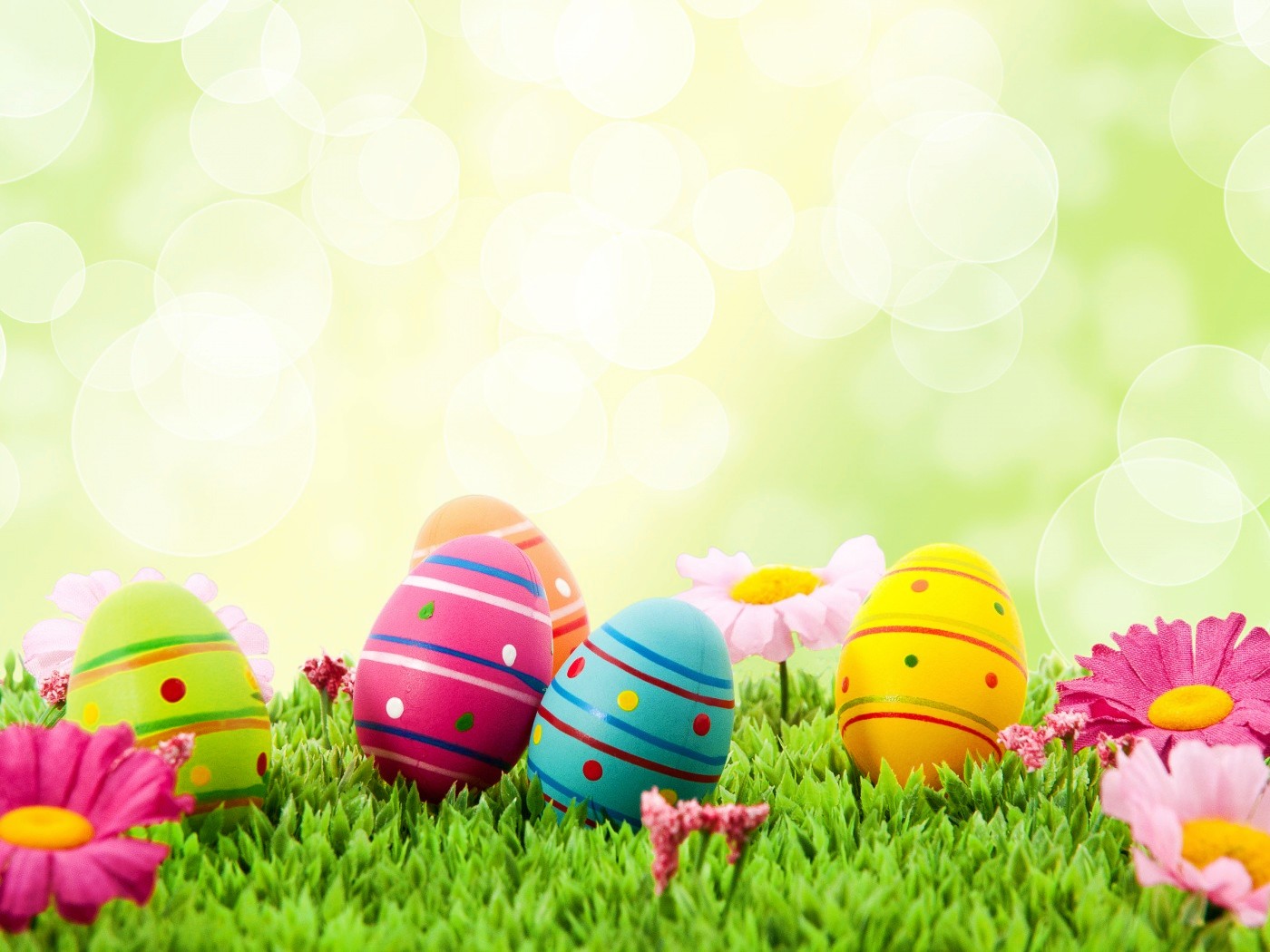 СПАСИБО ЗА ВНИМАНИЕ !